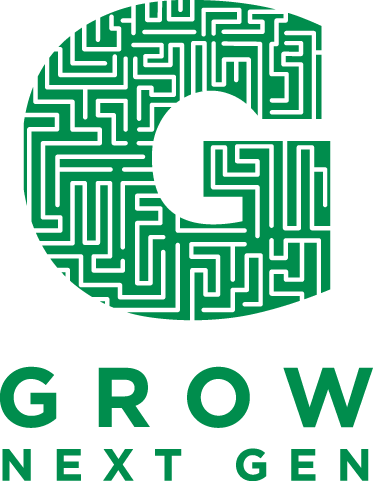 Soy Lecithin
When foods contain small amounts of soy on the ingredient label but not a lot of protein, ask yourself:

Would this product benefit from some lecithin?
grownextgen.org
What is it?
Lecithin is a kind of lipid found in many kinds of cells

Within the cells, 
lecithin serves a 
variety of functions
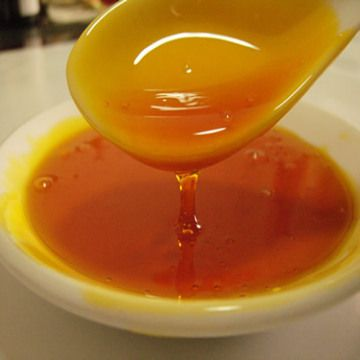 [Speaker Notes: Photo URL: http://www.nguyenlieulammypham.com/upload/images/soy-lecithin.jpg]
What it looks like
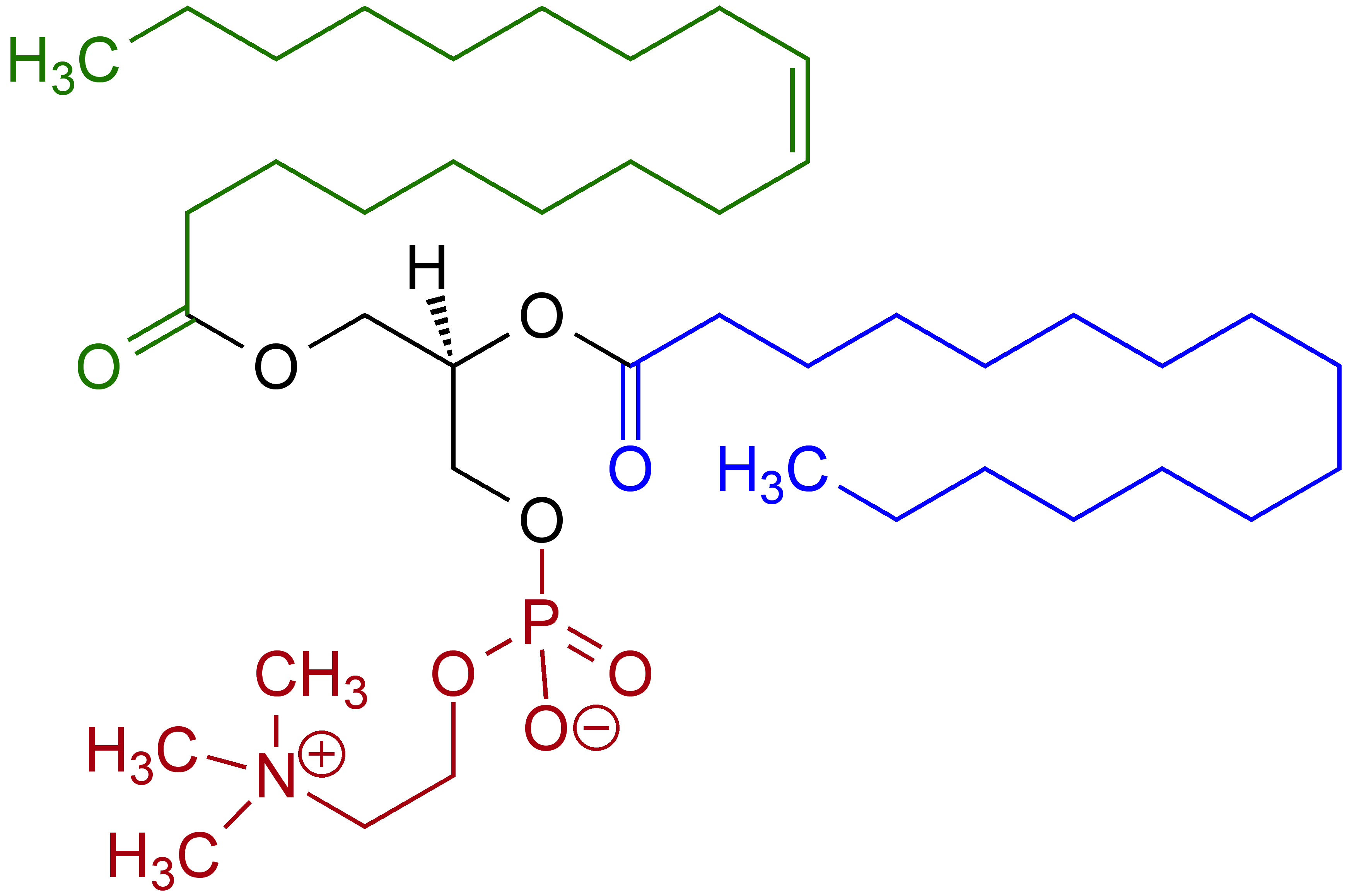 [Speaker Notes: What it looks like
Point out the hydrophobic and hydrophilic regions of the compound
Photo URL: http://www.nguyenlieulammypham.com/upload/images/soy-lecithin.jpg]
What it does
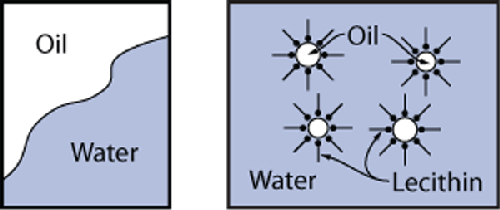 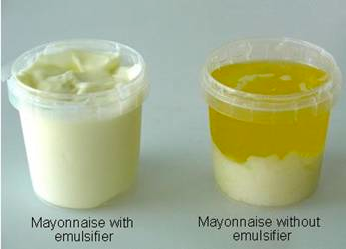 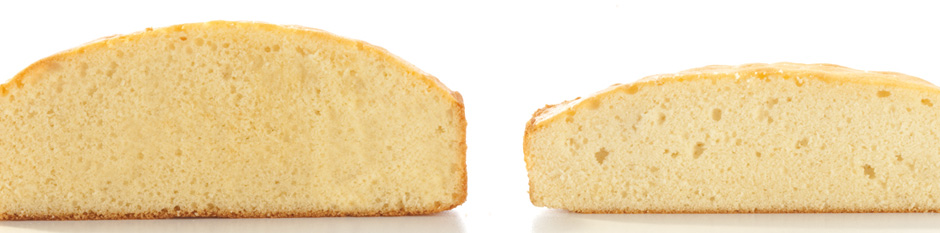 Lecithin
Without
[Speaker Notes: What it does
Because it has hydrophobic and hydrophilic regions, lecithin is able to act as an emulsifier
Image URLS: http://mom.girlstalkinsmack.com/image/062012/Modern%20Industrial%20Chemicals_24.jpg
http://aak-uk.com/products/functional-ingredients/emulsifiers/cake 
https://bbsr2chemistry.files.wordpress.com/2013/01/mayo.jpg]
Ingredient Functionality
Improves workability
Decreases dough stickiness and makes it easier to remove from equipment and utensils
Reduces staling
Improves freeze-thaw stability
Improves texture and tenderness
Prevents separation of immiscible liquids
[Speaker Notes: What functionality does it provide in food]